Development Best Practices
Concepts & Microsoft’s Approach
Agenda
& Microsoft’s Approach
Team-Related Mistakes
Performing tasks without perceived value
Shipping low quality
Bad deadlines, estimates, and requirements
Not enough feedback and going dark
Death marches
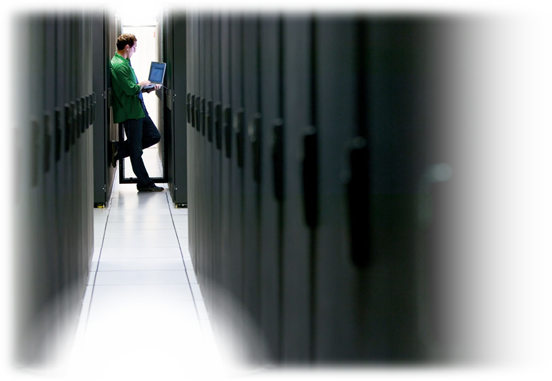 [Speaker Notes: Use Principles to Guide Teams
Simplicity
Crystal-clear shared vision
Consistency 
Traceability
Categorization 
Refactoring
Feedback]
Signs of a Great Team
Intensely happy team members
Momentum and velocity
Joint ownership and pride
Amazing software—on time and on budget
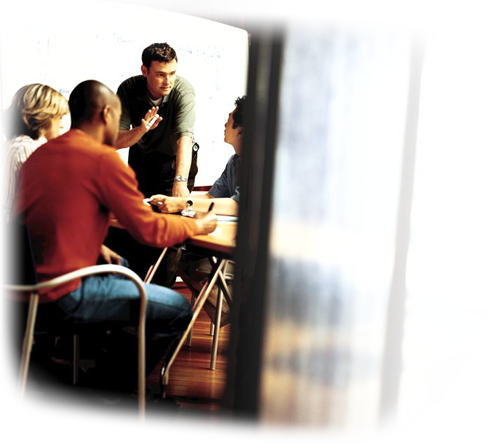 And this is why…
Collaborate & Communicate
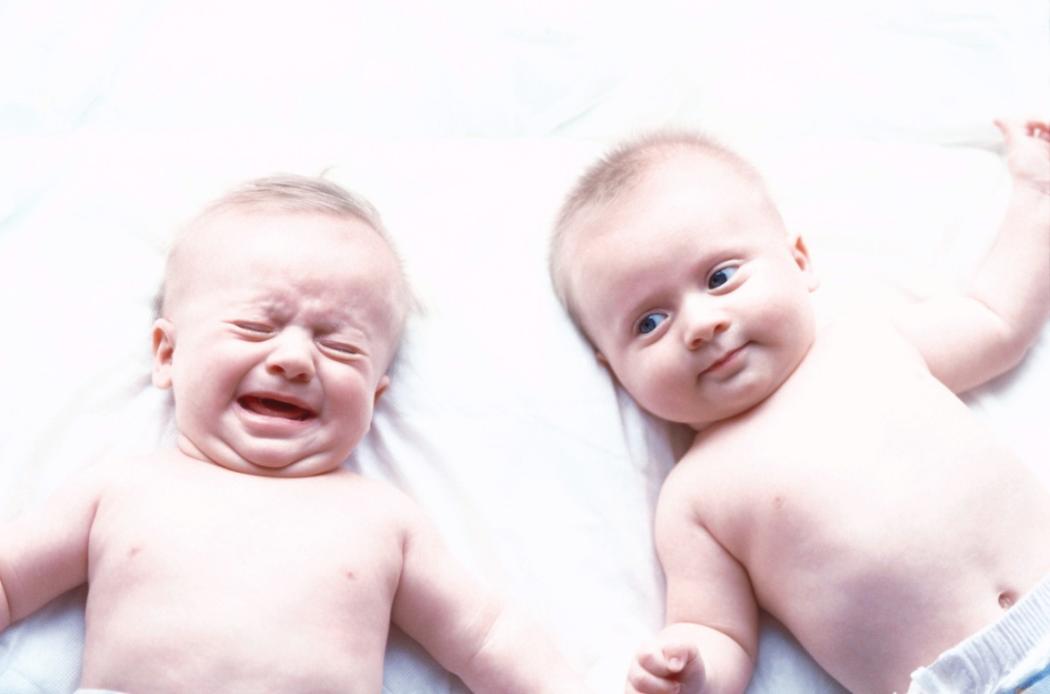 Remove barriers that create inter-role disconnects
Stakeholder>Developer
Developer->Tester
Interpret != Implement
Centralized, extensible artifact repository
Manage Team Workflow
Efficient Management of Work Elements
Tasks, Defects, Requirements, etc.
Enable Traceability
What came from what?
Audit support
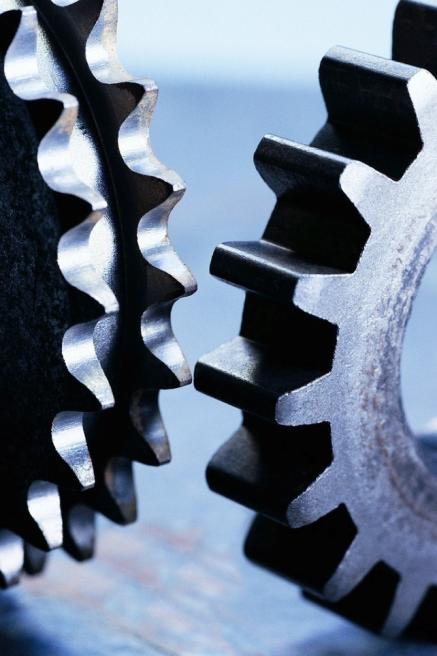 Drive Predictability
Clearly Define a Process
Proven
Realistic
Repeatable
Enforceable
“Baked” into systems
Leverage existing, familiar tools
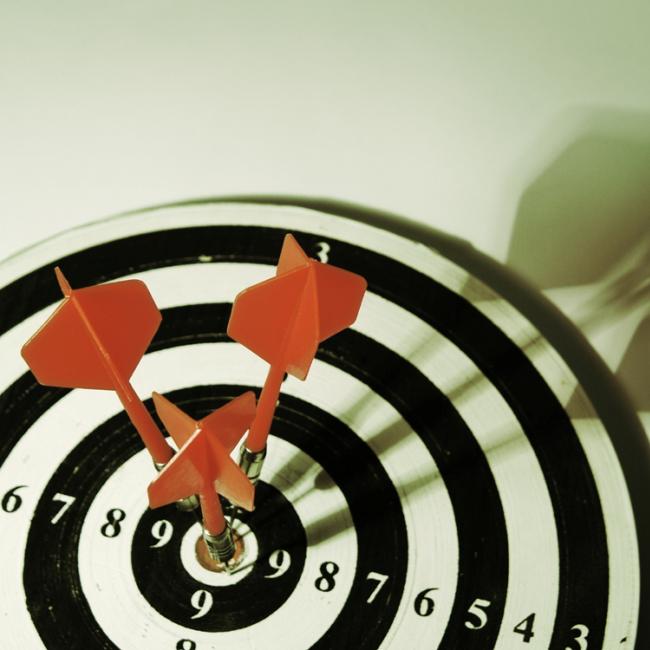 Ensure Quality, Early & Often
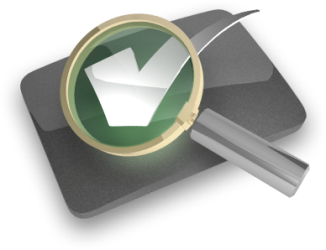 Quality-Centric Tools
Integrated throughout lifecycle
Reduces overall project cost
Lifecycle
Planning
Design
Development
Testing
• Work Tracking
    • Requirements
    • Scenarios
    • Tasks
• System Modeling
• Deployment Modeling
• Unit Testing
• Database Testing
• Static Code Analysis
• Performance Profiling
• Continuous Integration
• Scheduled Builds
• Load Testing
• Web Testing
Integrate Work Frequently
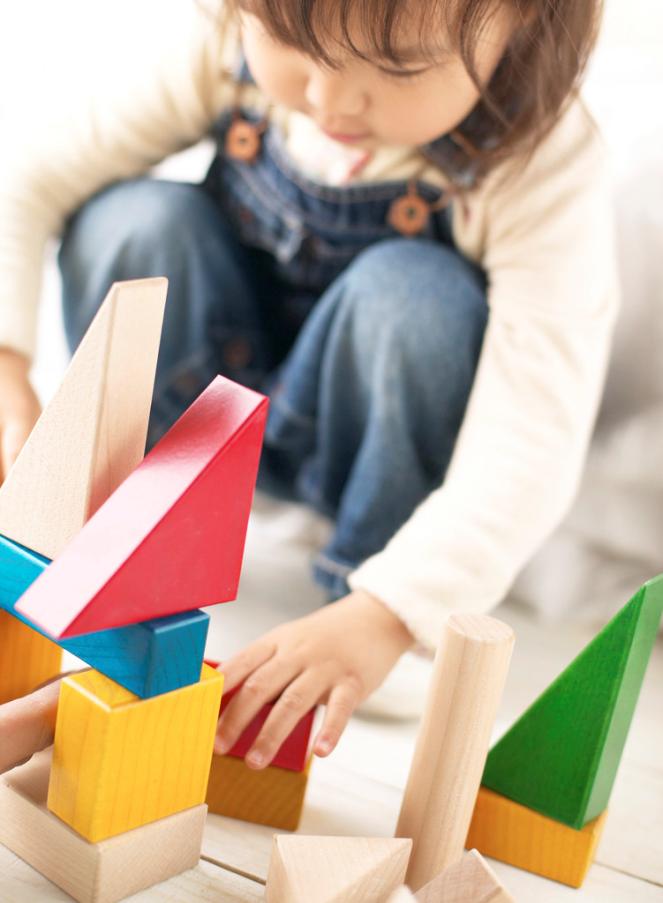 Continuous Integration
Robust version control
Integrated with defect & task tracking systems
Automated testing
Unit Testing
Functional Testing
Load Testing
Integrate Work FrequentlyBuild Automation
Consider build customers
Development team
Testing team
External adopters
Customers
Build scenarios
Manual
Scheduled
Continuous
Force a sync point across these roles
Act as checkpoint between dev and test
Compile, run tests, gather metrics
Heartbeat and heath check
Critical to reporting and feedback
Couple with gated check-in
Make Real-time Decisions
Open the “Black box” of the lifecycle
Comprehensive business intelligence reporting system
Real-time data
Enabling critical decision making
Readily Accessible
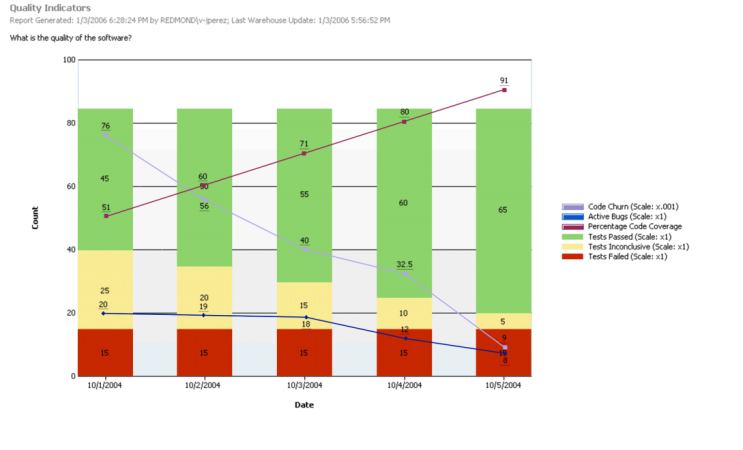 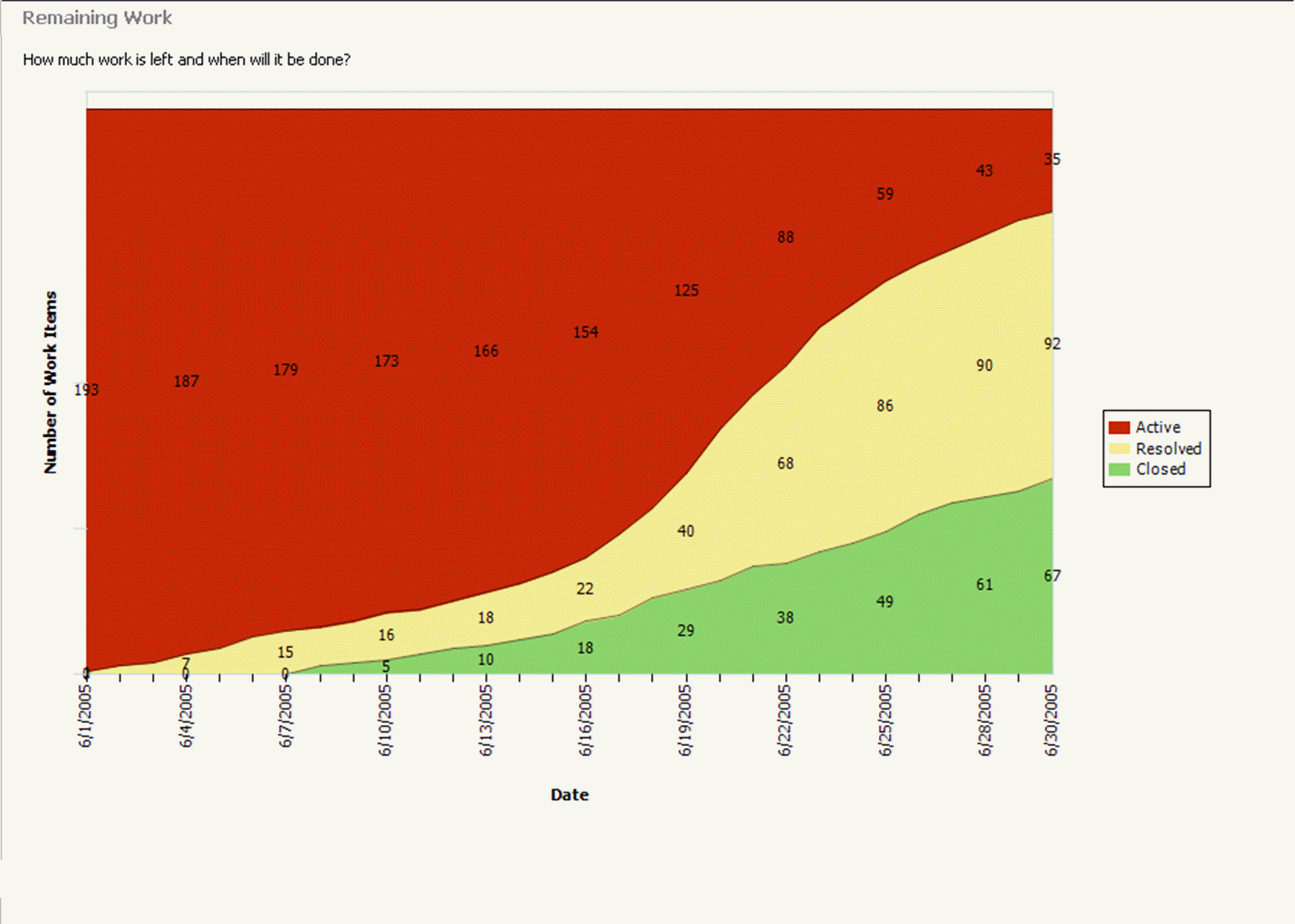 Highly integrated       Productive      Extensible     Low administration
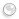 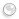 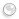 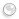 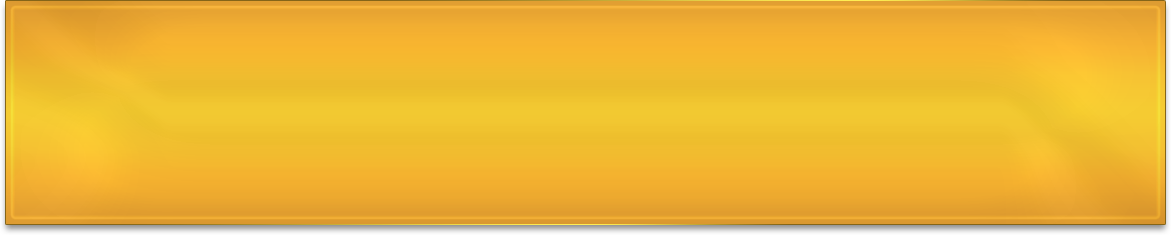 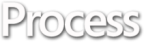 Agile       Customizable      Lightweight      Patterns and practices       Flexible
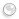 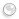 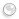 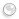 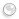 Layering Best Practices
Process and tools support individuals, teams and organizations frictionlessly and transparently
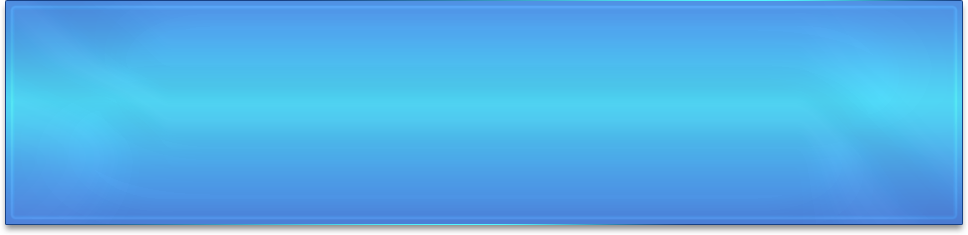 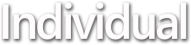 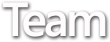 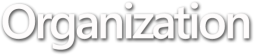 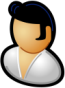 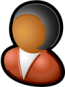 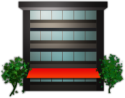 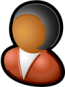 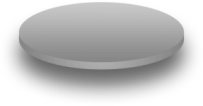 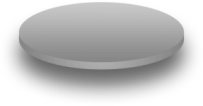 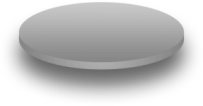 Overcome Complexity
Quality Mindset
Culture of Innovation
Collaboration
Transparency
Integration
Clarity
Alignment
Efficiency
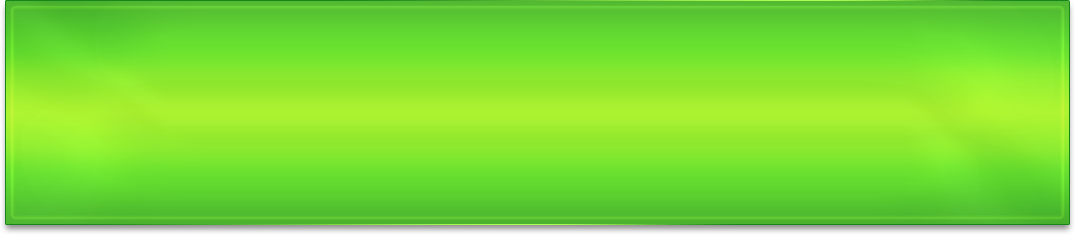 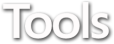 [Speaker Notes: The idea is you can take all of your learned best practices and begin to layer them into areas that need the most help.  The notion of “best practices” apply at many levels when talking about the Application Lifecycle – from the individual to the organization.]
Development Best Practices
Microsoft’s Approach
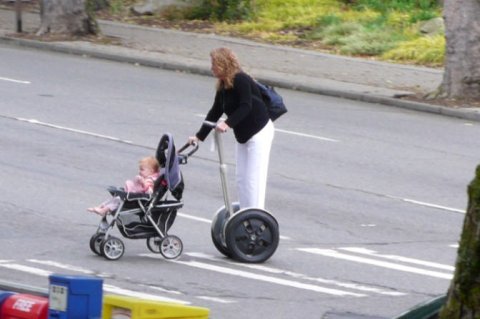 [Speaker Notes: Now let’s see what Microsoft can do to help with these best practice concepts..

Because this is how we roll!]
Microsoft’s Approach
[Speaker Notes: Conveniently enough, Microsoft provides solutions to help with all the key areas of success.  It’s all wrapped up in Visual Studio Team System.]
Visual Studio Team SystemApplication Lifecycle Management (ALM) Solution
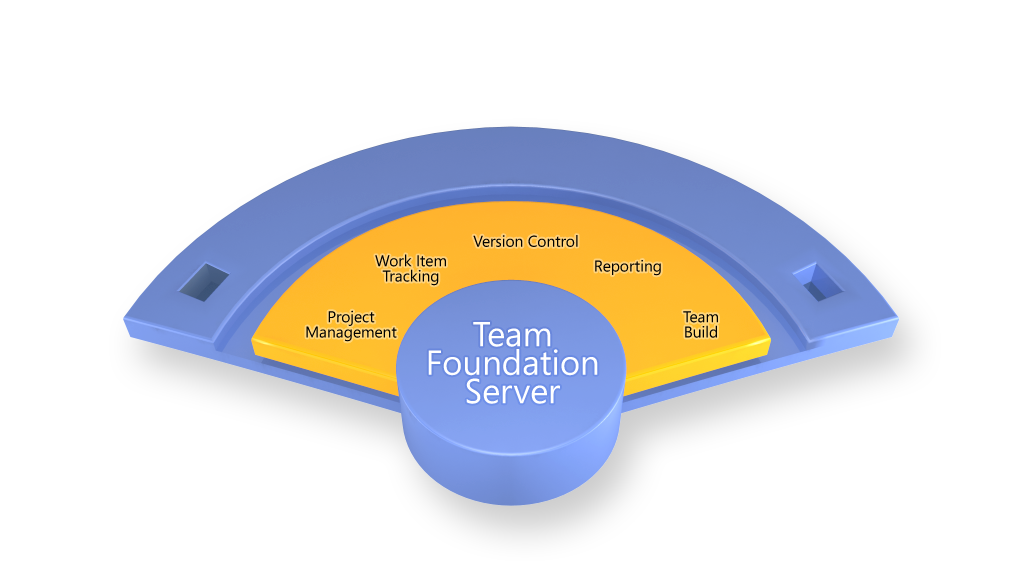 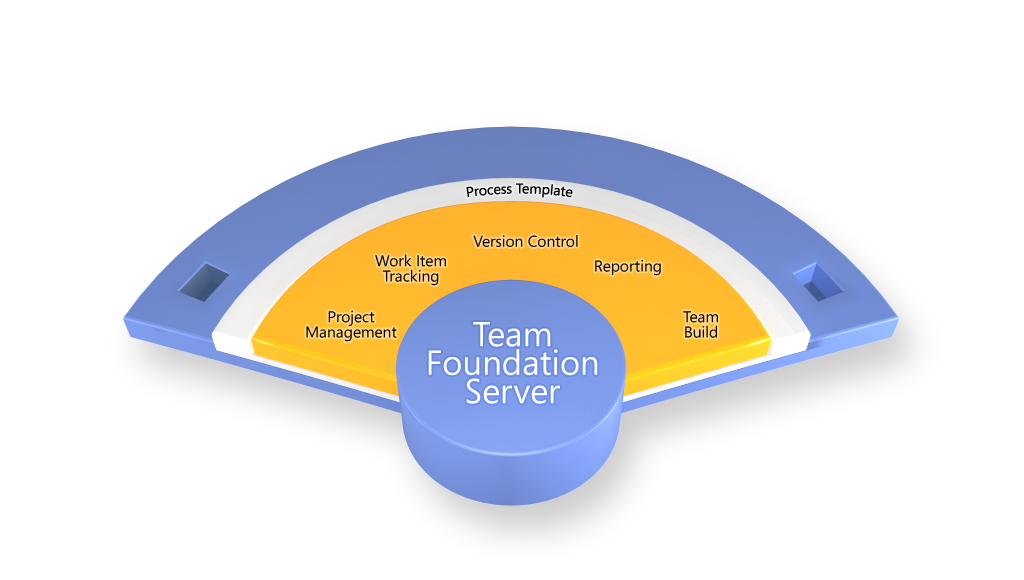 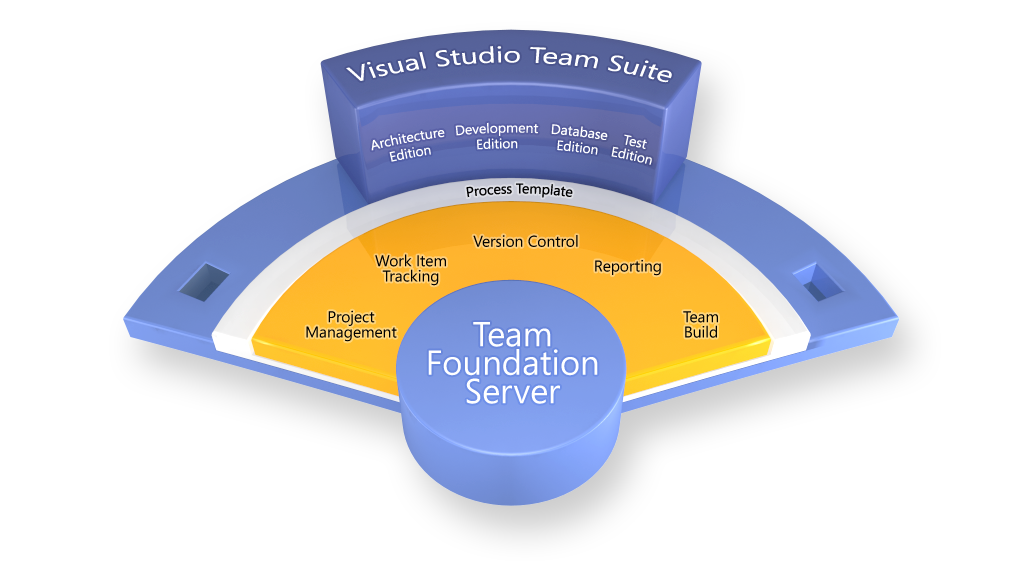 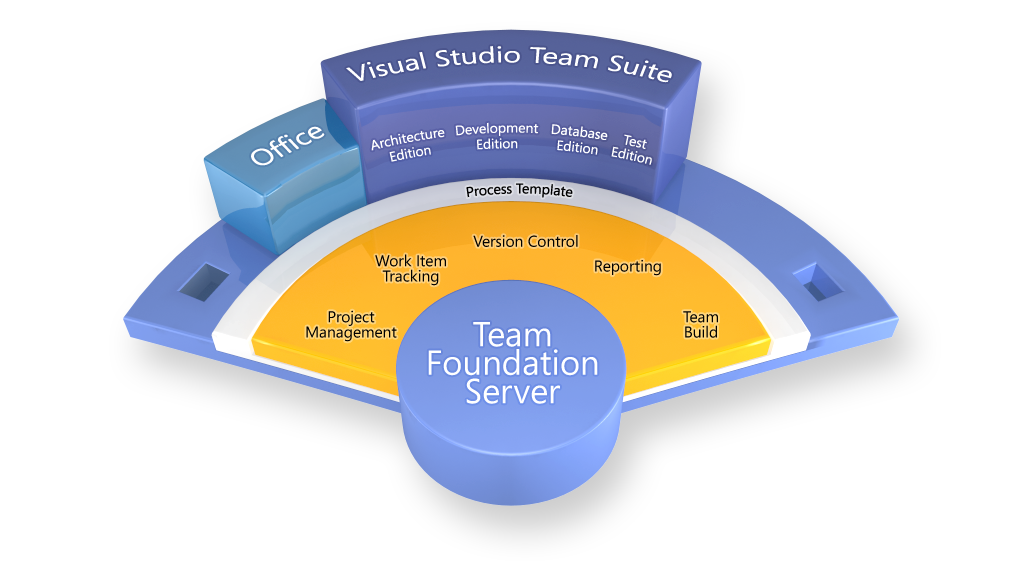 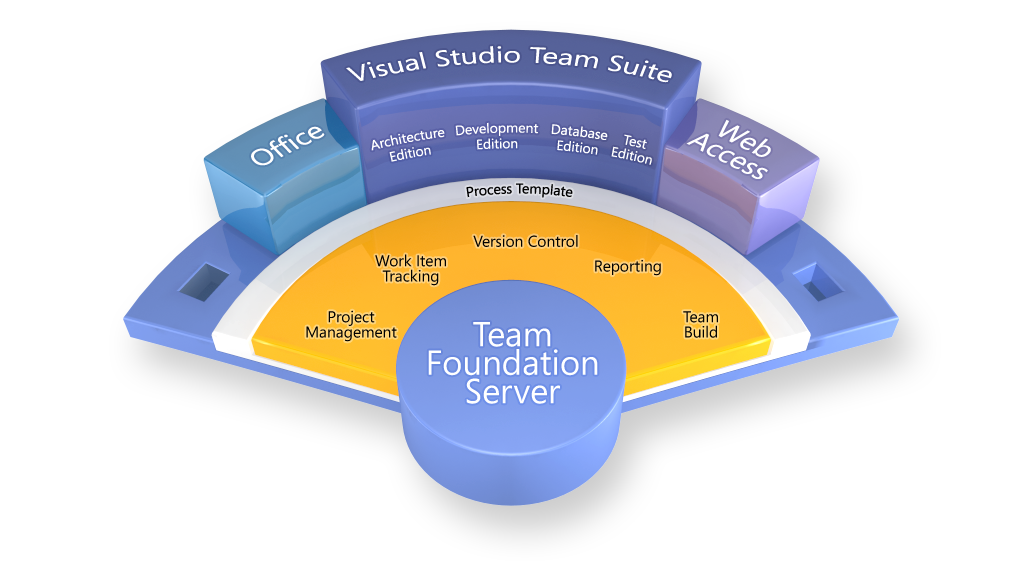 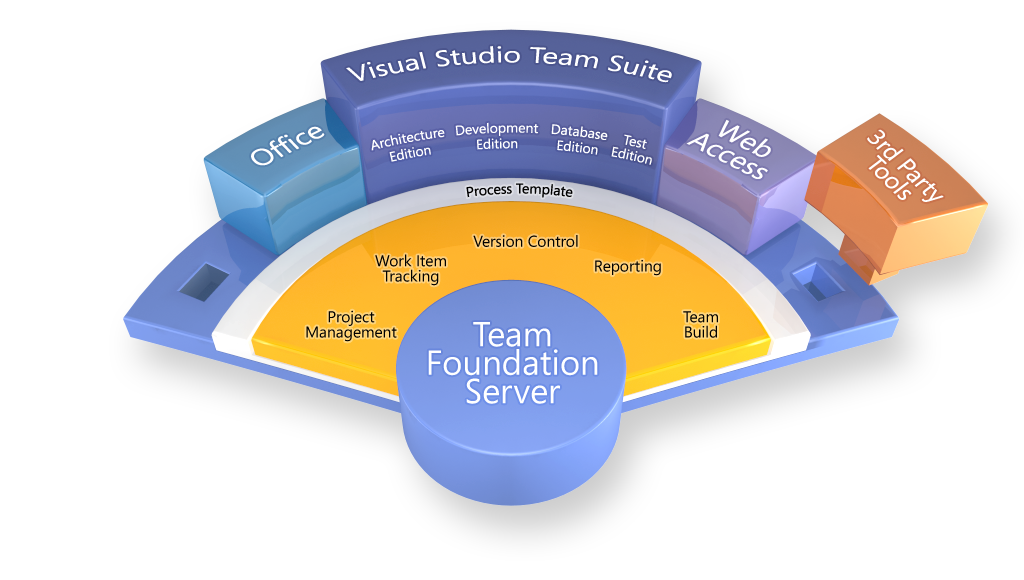 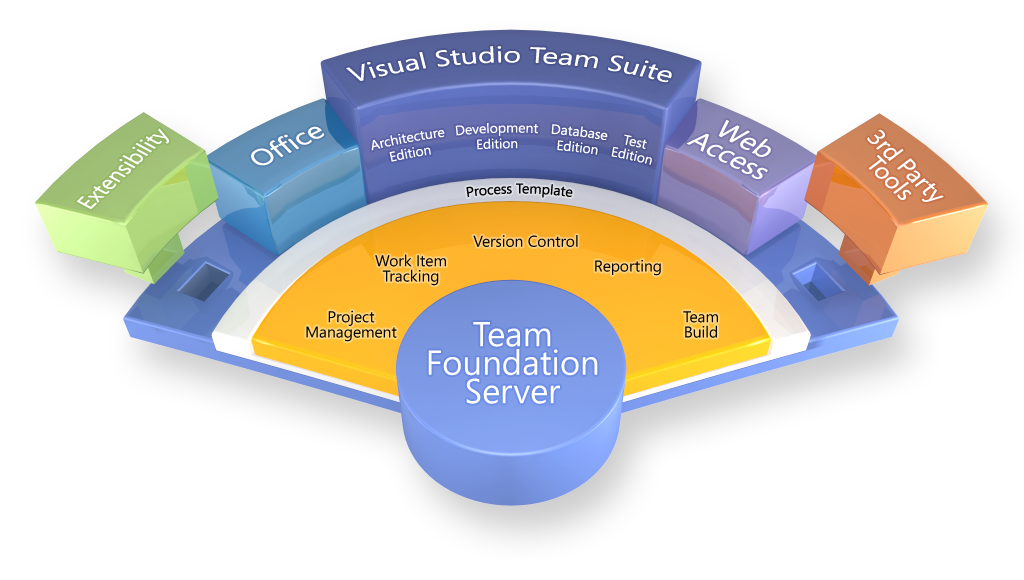 [Speaker Notes: Here’s an all-up view of what Team System is.]
Visual Studio Team System
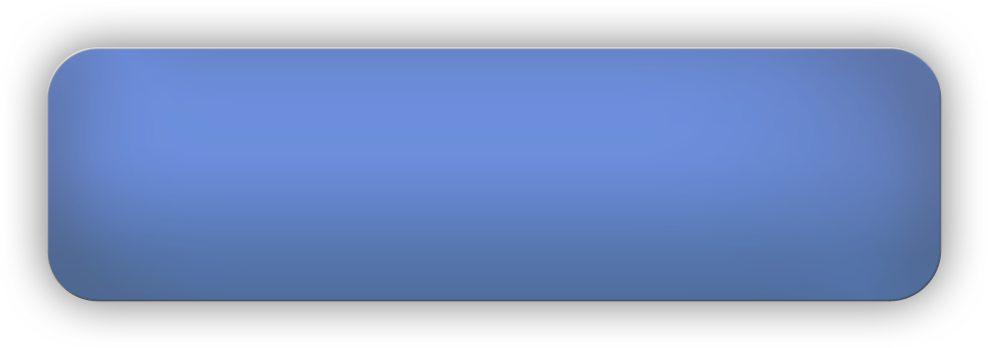 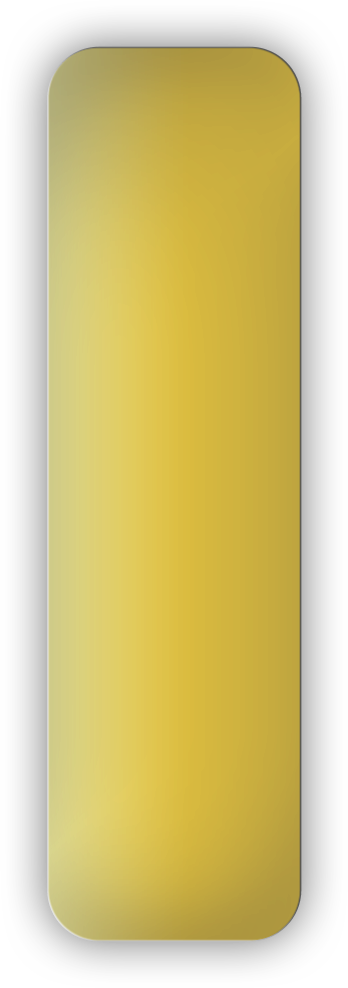 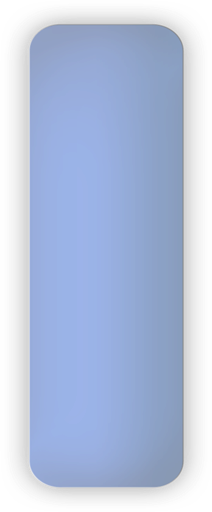 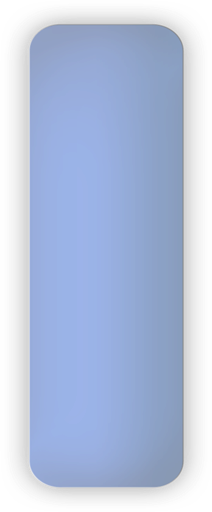 Visual Studio Team Suite
SoftwareArchitects
SoftwareDevelopers
DatabaseProfessionals
SoftwareTesters
VisualStudioTeamExplorer
VisualStudioIndustryPartners
Application Modeling
Performance Testing
Database Deployment
Code Analysis
Performance Tuning
DatabaseChange Mgmt.
Infrastructure and Deployment Modeling
Manual Testing
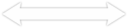 Test Case Management
Database Testing
Security Analysis
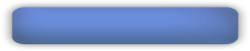 Unit Testing
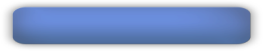 Code Coverage
MSF Process and Guidance
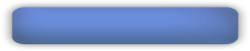 Class Modeling
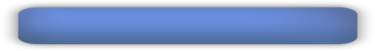 (TFS Client Access License)
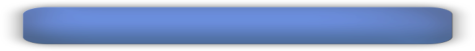 Visual Studio Professional Edition
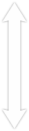 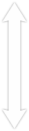 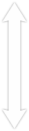 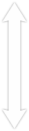 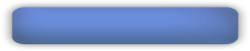 Load Test Agent
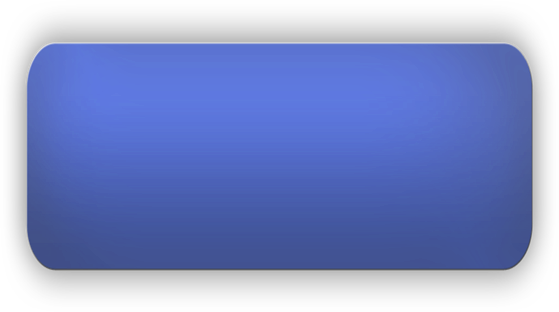 Visual Studio Team Foundation Server
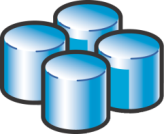 Change Management
Reporting
Integration Services
Work Item Tracking
Project Site
Project Management
[Speaker Notes: This is a cross-section of the previous.

Take a moment to mention the main capabilities in each area.  Highlight that Team Suite encompasses all of this functionality in one package.]
Today: Disparate Tools
Team System: Role-based Capabilities
Team System: The Ideal Solution
Collaborate & Communicate
Team Foundation Server
A unified project server
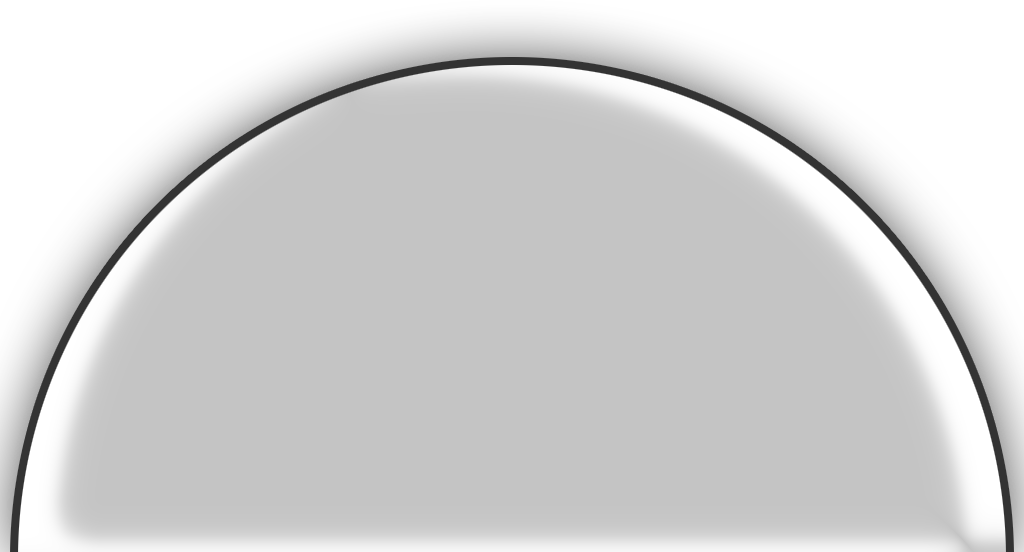 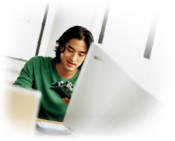 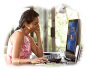 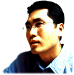 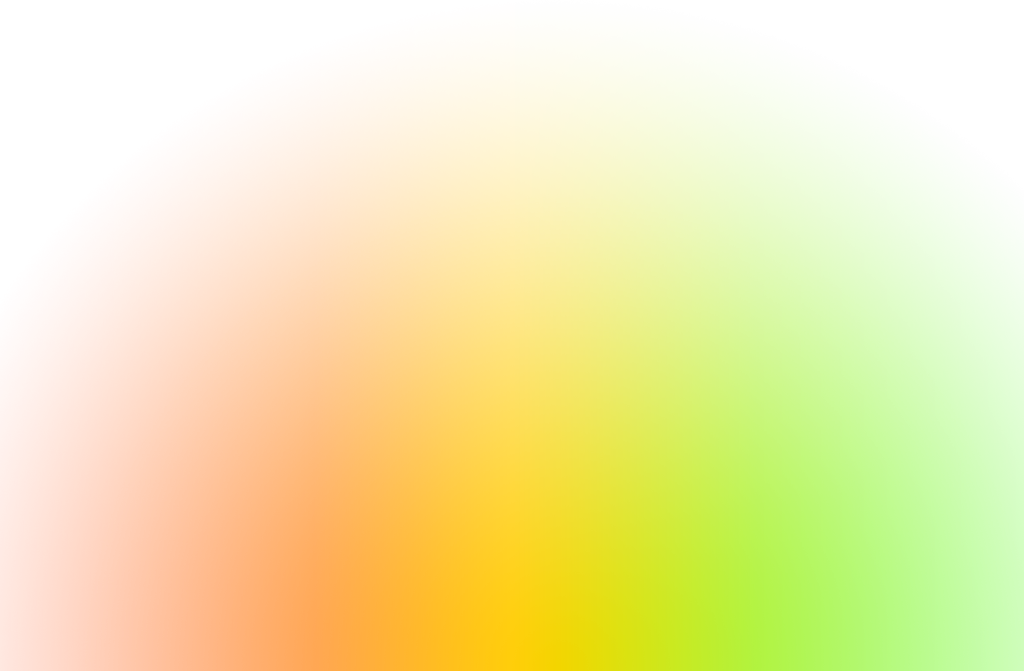 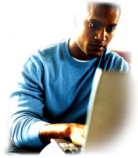 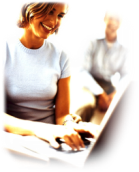 Developer
Designer
Database Professional
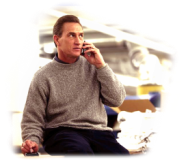 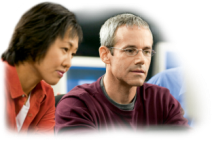 Architect
Tester
ProjectManager
BusinessAnalyst
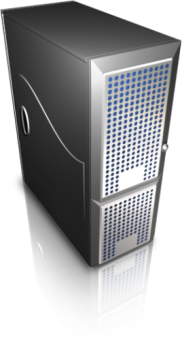 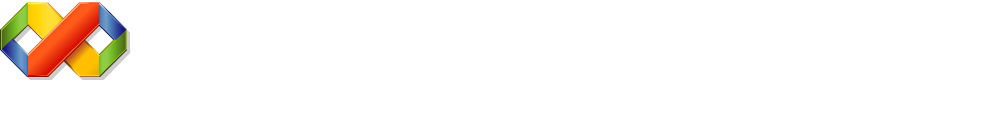 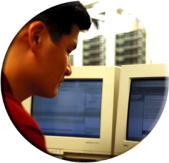 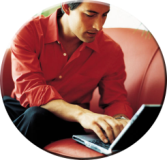 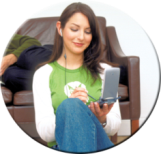 Developer
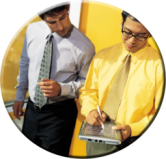 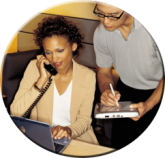 Tester
DatabaseDevelopers
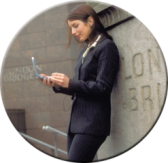 ProjectManager
Architect
Users &BA’s
Managing Team Workflow
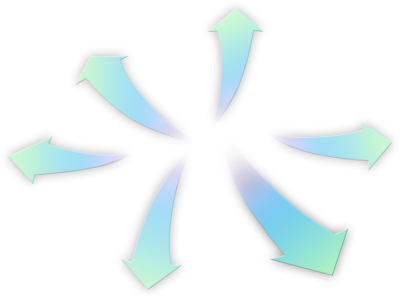 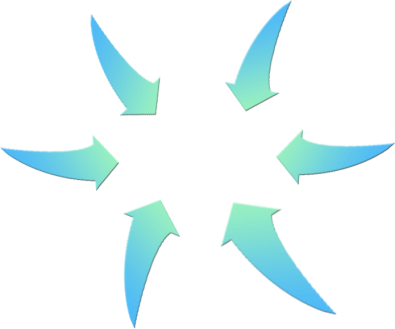 Work Items
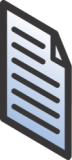 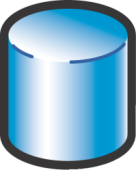 [Speaker Notes: Work item tracking throughout the lifecycle
Efficient management of tasks
Flexible and customizable
Enables traceability]
Work Item Tracking
Manages any “item of record”
Extensible (fields, dialogs, workflow)
Accessible
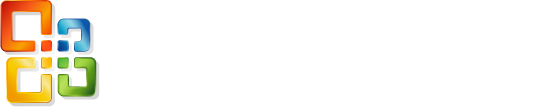 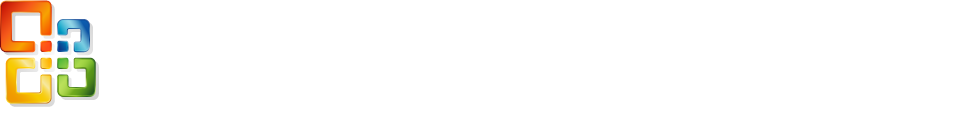 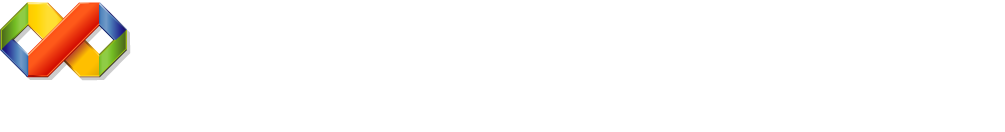 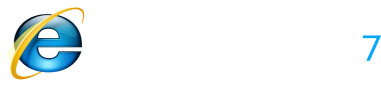 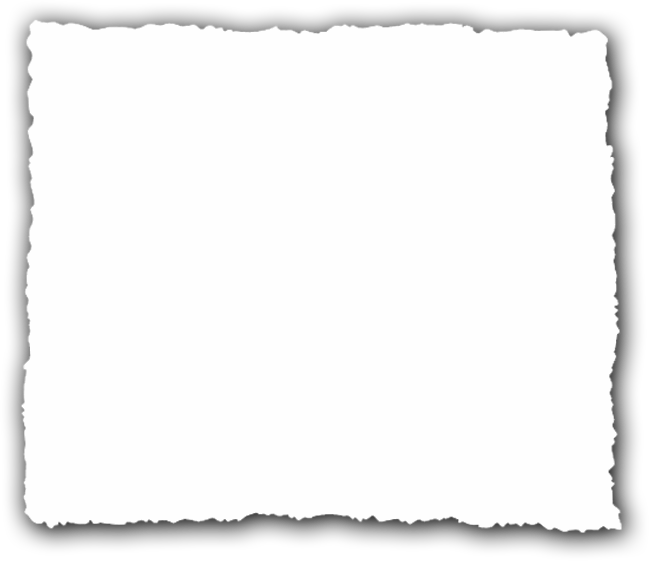 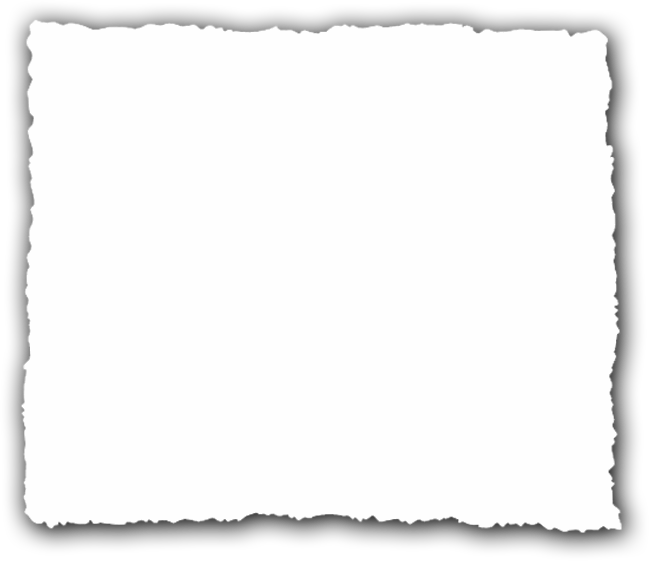 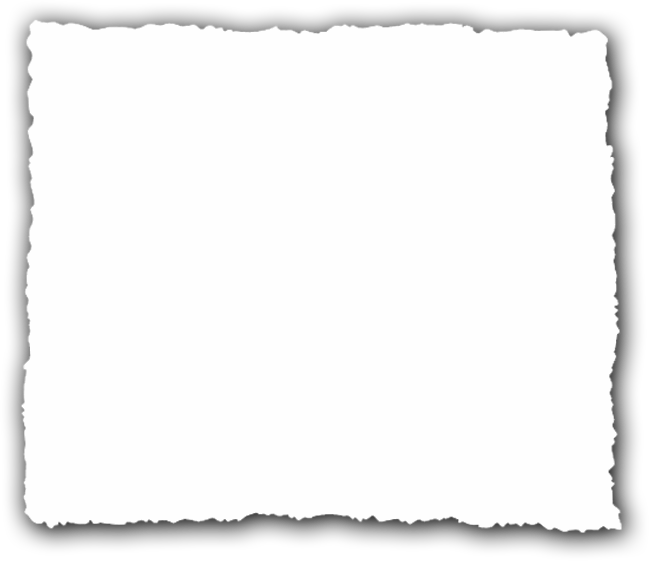 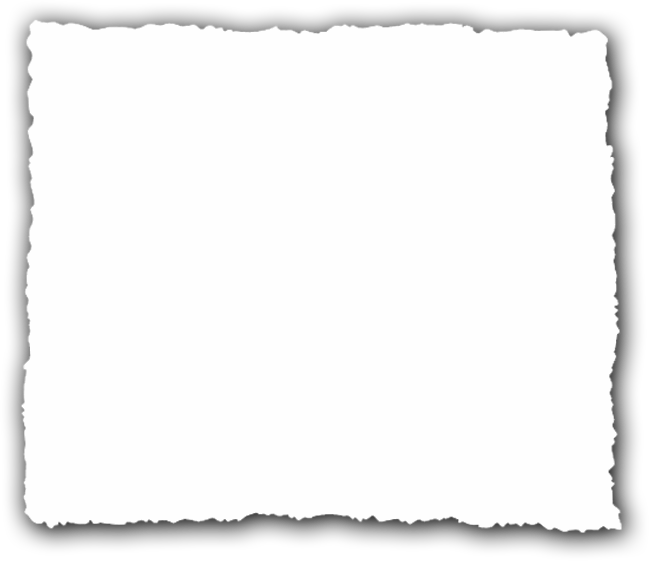 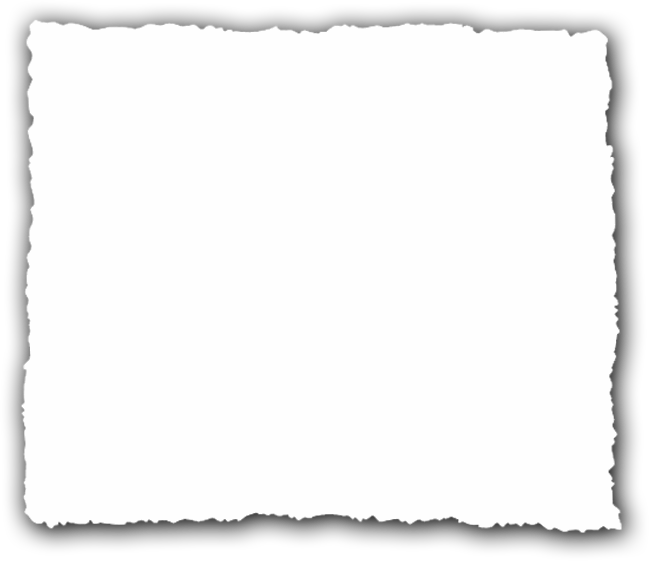 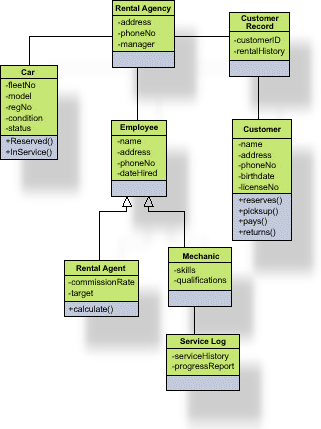 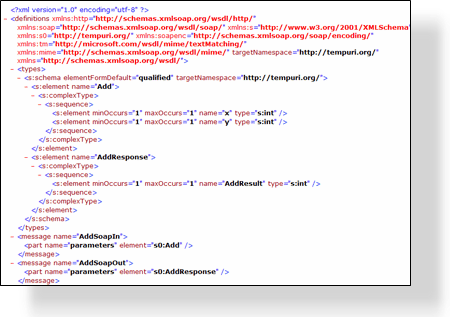 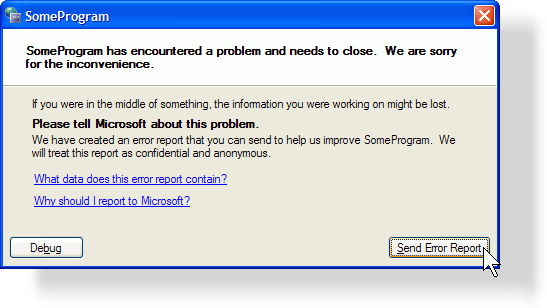 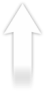 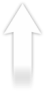 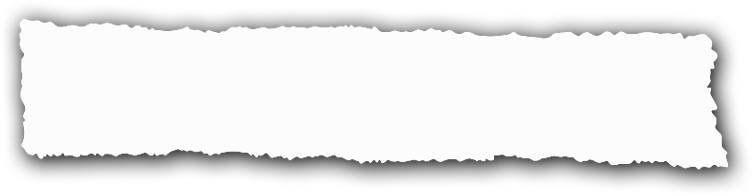 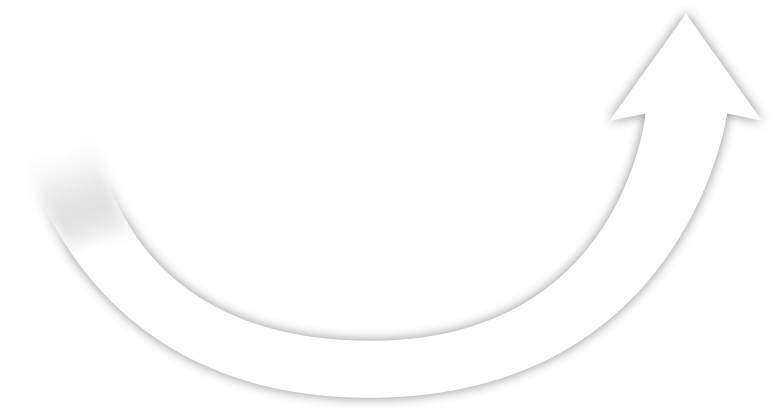 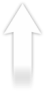 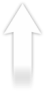 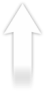 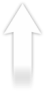 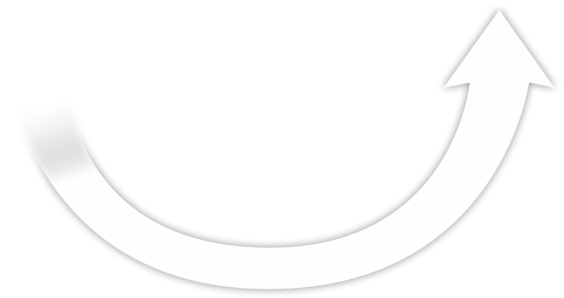 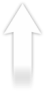 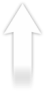 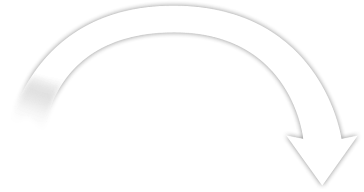 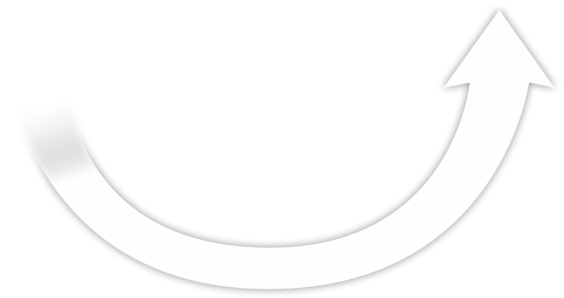 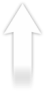 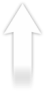 Closed
Active
Resolved
Closed
Active
Resolved
Proposed
Scenario
Tasks
Bugs
What is in a Work Item?
Title
Description
Current State
Attachments
Who it is assigned to
Links to other Work Items
Full Audited history
Anything else you want …
Drive Predictability
Integrated process templates help deliver predictable results
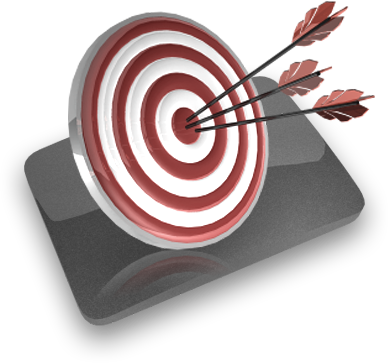 Process Template
Ensure Quality, Early & Often
Ensure Quality, Early & OftenDevelopment
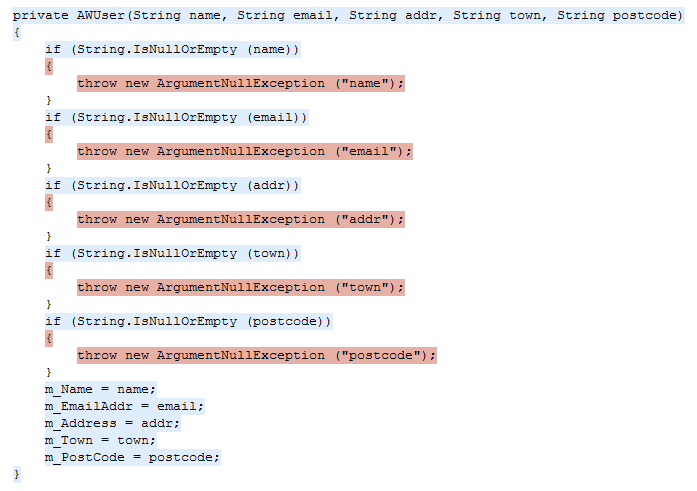 Integrated Unit Testing

Integrated Static Code analysis
Security Errors
Localisation problems
Memory issues
…
Integrated Profiler
Performance problems
Memory problems
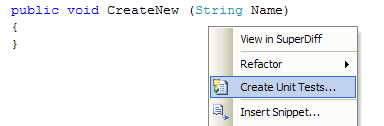 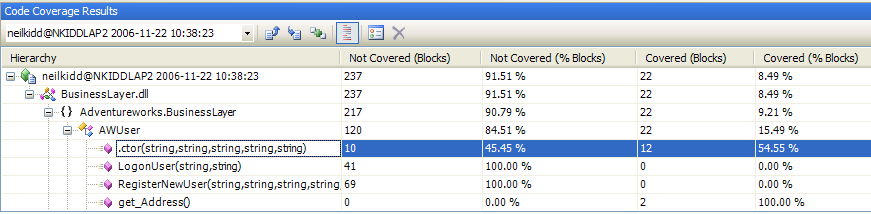 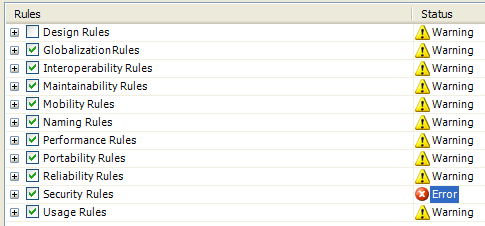 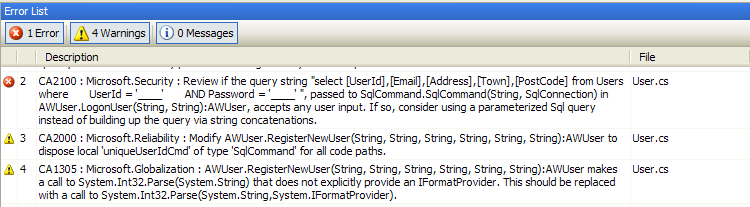 Ensure Quality, Early & OftenDevelopment
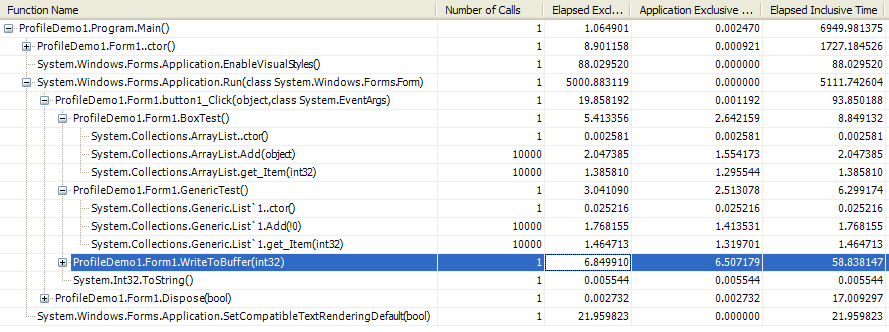 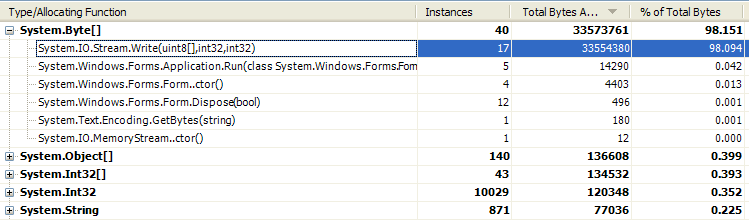 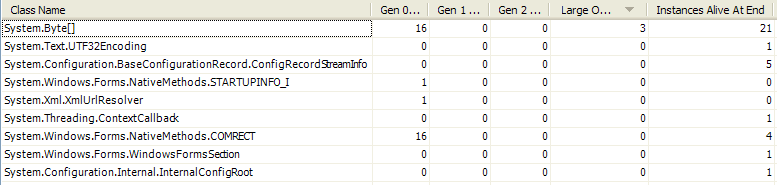 Ensure Quality, Early & OftenDatabase Development
Ensure Quality, Early & OftenTesting
Record Web Tests from Internet Explorer
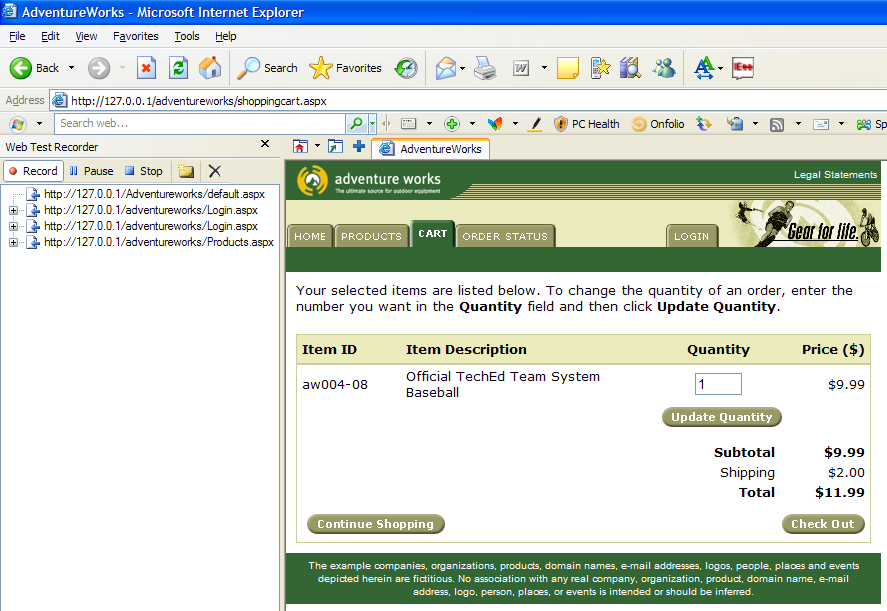 Ensure Quality, Early & OftenTesting
Data driven tests
Validate returned data
Generate Code for the test (C#, VB, …)
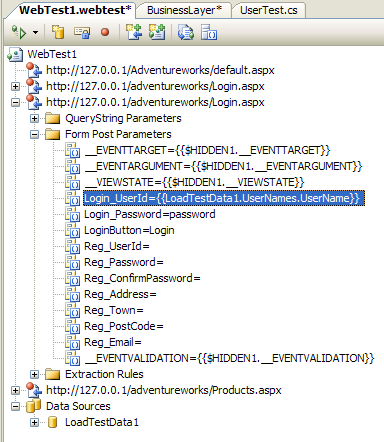 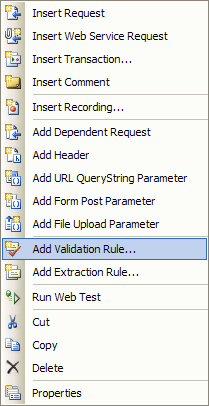 Ensure Quality, Early & OftenTesting
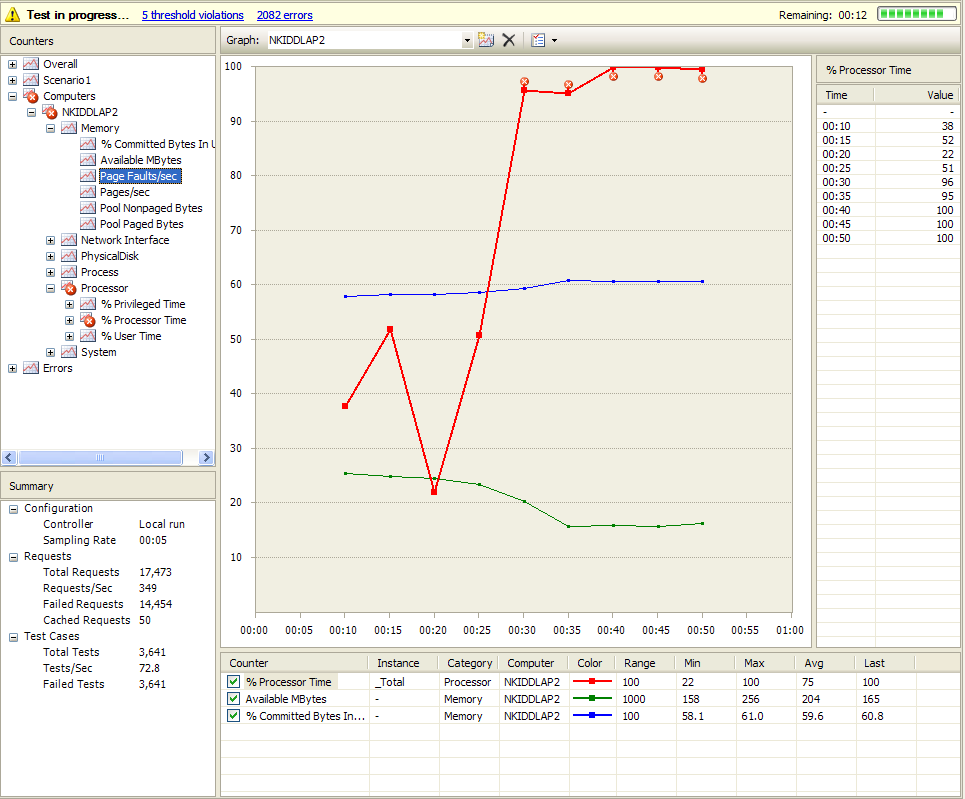 Integrate Work Frequently
Integrate Work FrequentlyBuild Automation
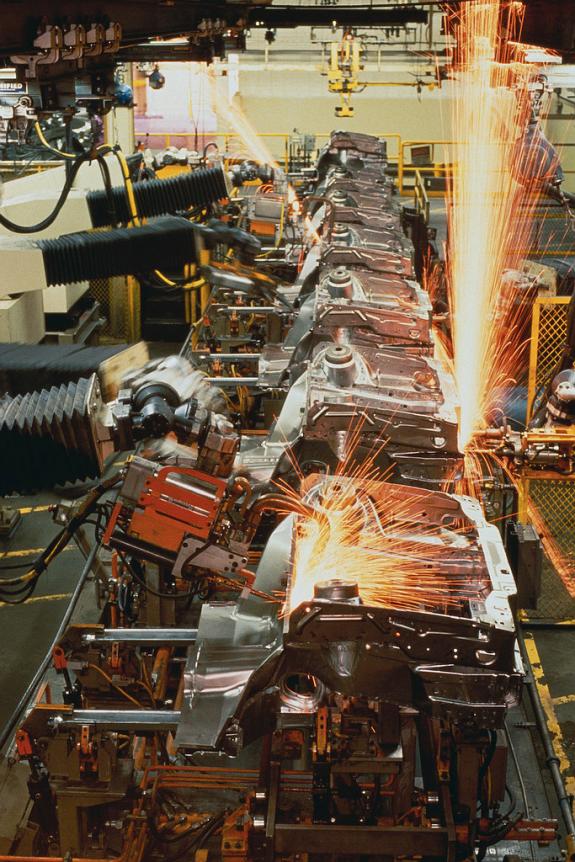 Team Build
Extension of MS Build
Continuous Integration, scheduled, ad-hoc
Provides build reporting back to TFS
Integrates testing
Integrate Work FrequentlyBuild Reports
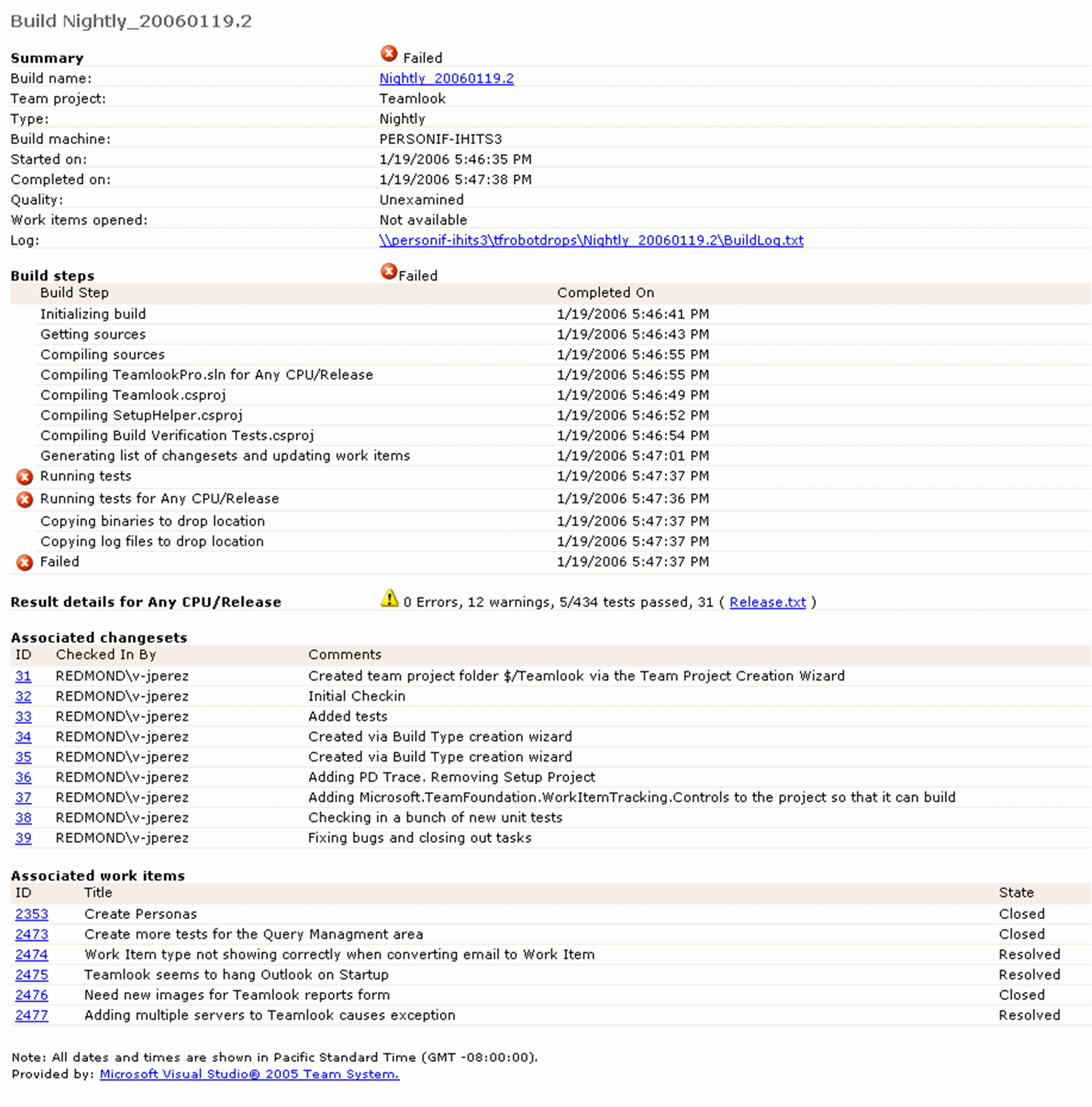 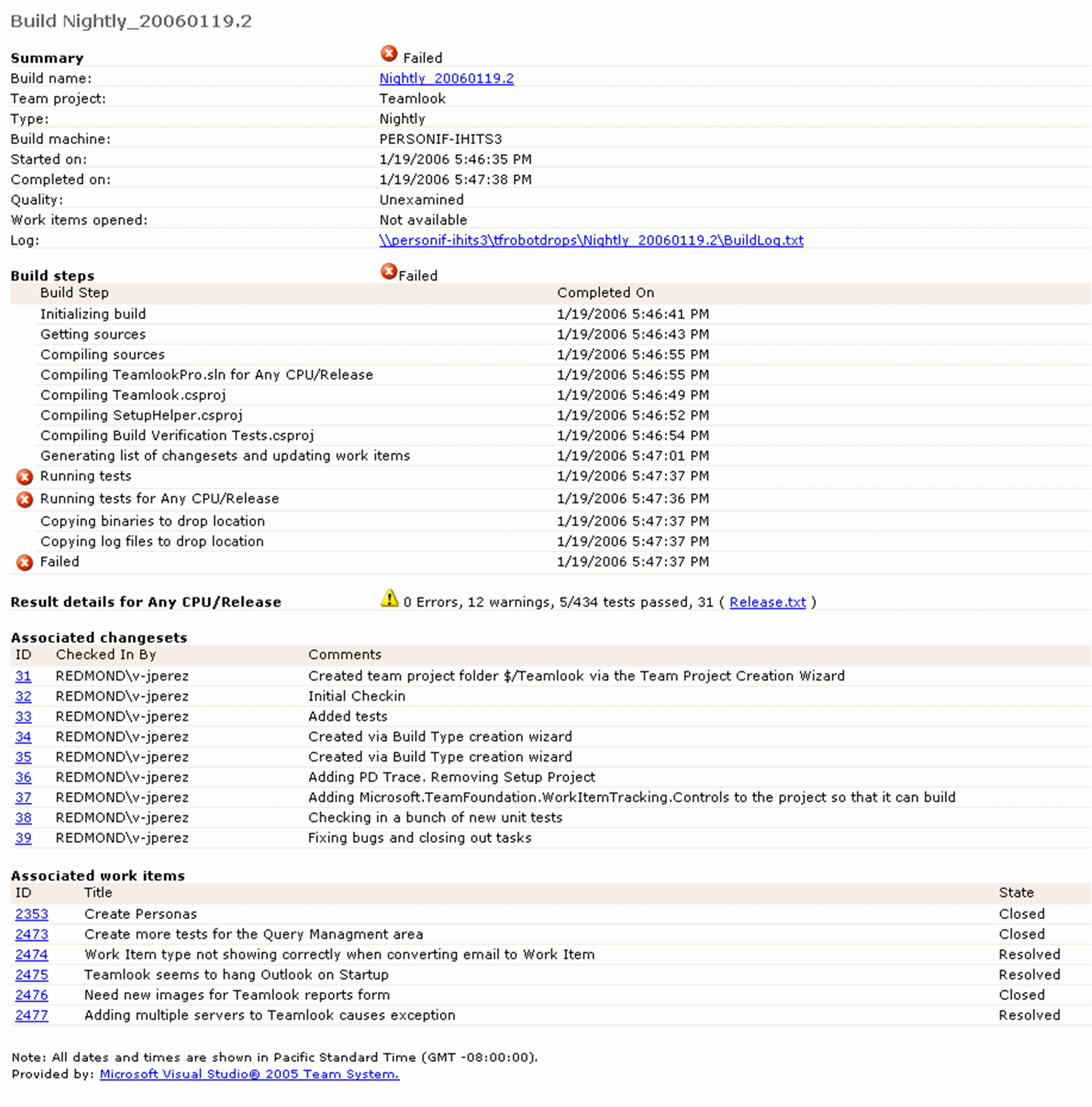 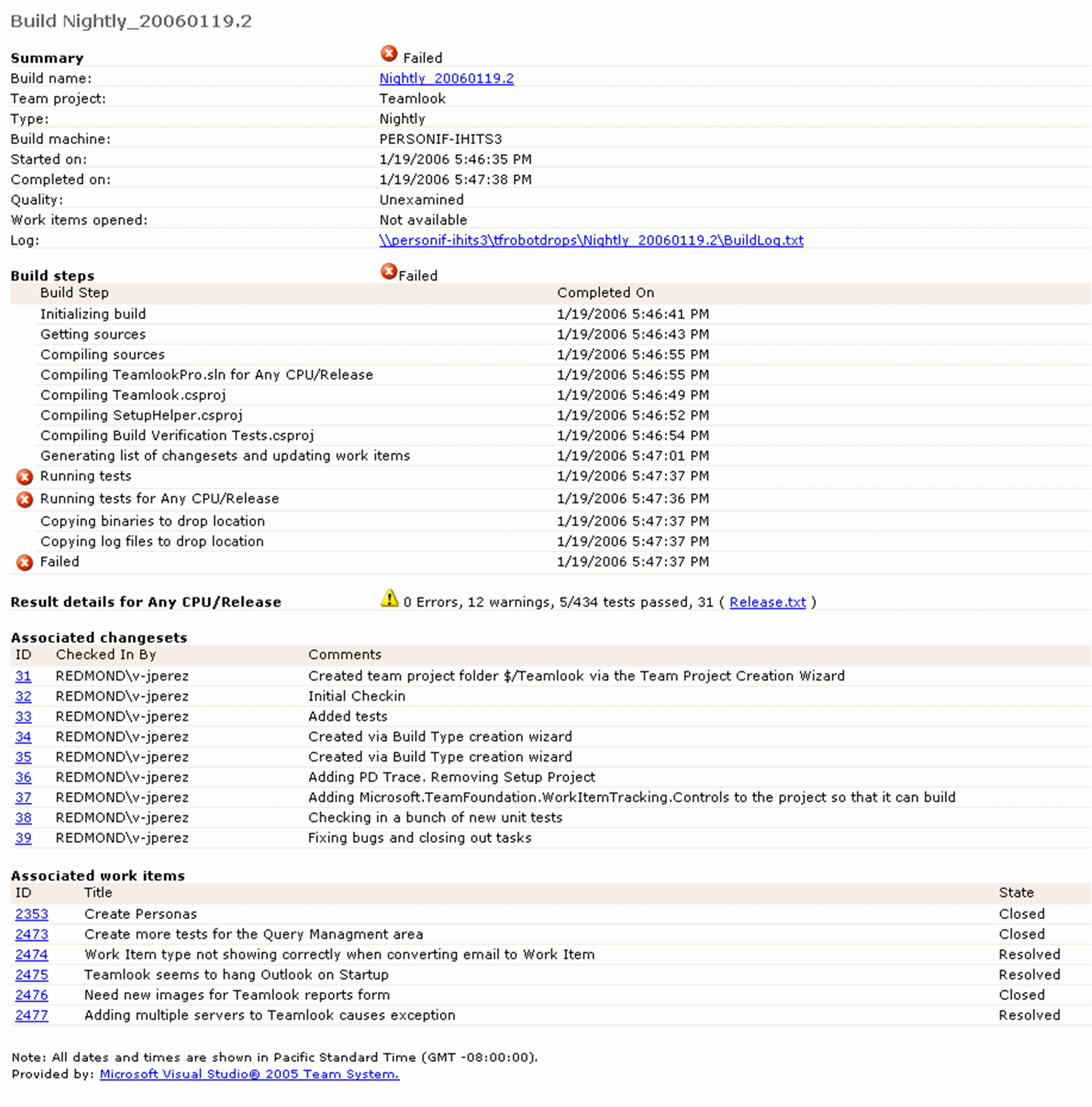 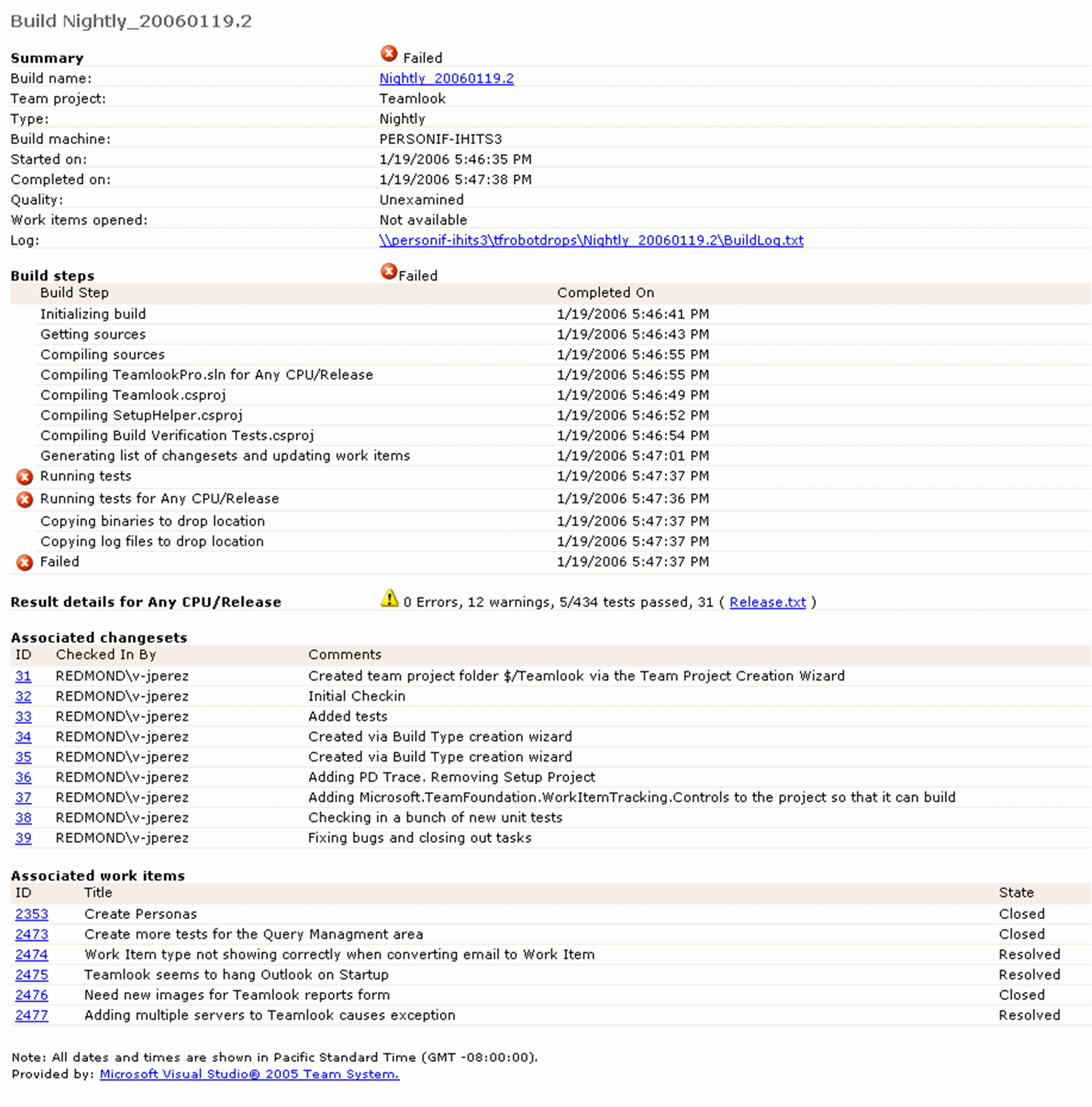 And More is on the Way!
Team System 2010
Agile Project Planning
1-click Custom Excel reports
End to End Traceability
Database Edition merged 
into Development
Stunning New Reports
TFS Administration
w/MMC
New Dashboards
Visual Studio Team System 2010
Gated Checkin
Branch Visualization
Test Planning
Scalability ++
Distributed 
Build
Build Windows 
Workflow Integration
Test Execution
Manual Test Runner
Activity Diagram
Use Case Diagram
Test Impact 
Analysis
Layer Diagram
Modeling Projects
Logical Class Diagram
Coded UI Test
Architecture 
Explorer
Component Diagram
Sequence Diagram
Historical Debugging
[Speaker Notes: Summary slide showing new features to continue improving software development practices in VSTS 2010]
Team System at Microsoft
Over 15,000 active users
Over 3.6 million work items
Over 3,100 Team Projects
56M+ source code files
Over 733,000  Builds
[Speaker Notes: Microsoft Developer Division runs on it:
3,501 unique users
515M files & 116M folders
3.9 TB  when compressed!	
30M downloads per week 
650,393 Work Items
MSIT is complete on TFS
3,384 unique users
627,809 Work Items
SQL Server using WIT; Office & Windows using for feature tracking]
Summary
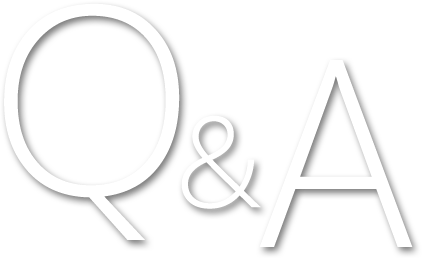